Zeebenen gezochtDr. Marieke Verweijmarieke.verweij@wur.nlmarieke@prosea.info
Van Hall Larenstein (opleiding Kust- en Zeemanagement)
Stichting ProSea
20 november 2015 – NIBI conferentie, Lunteren
Eerst even dit...
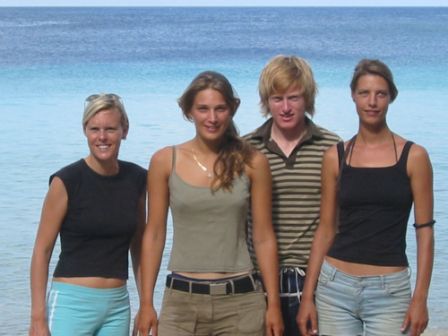 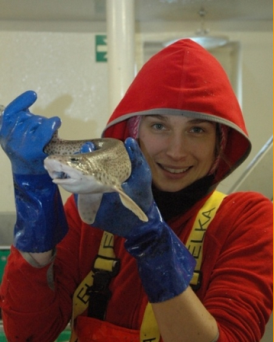 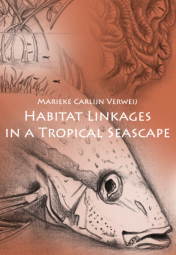 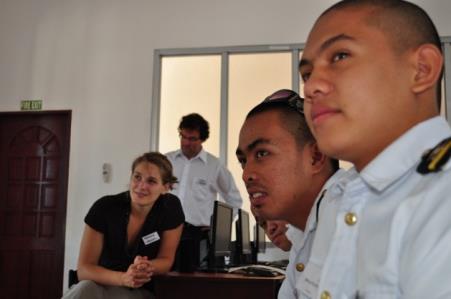 Biologie
Sociologie
Economie

Mens en de zee
INHOUD (optioneel!)

Intro: zee is spannend

Jullie vragen

Hoe werkt de (Noord)zee
De diepzee

Mens en zee
Les-idee: Samen vissen!

Overige tips voor lessen
Discussiepunt: complexiteit & versimpelen
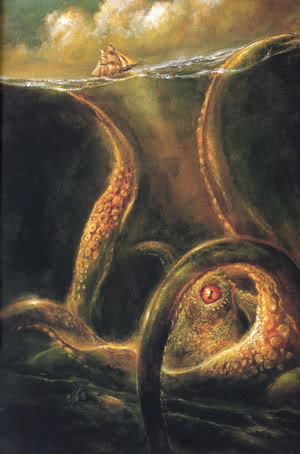 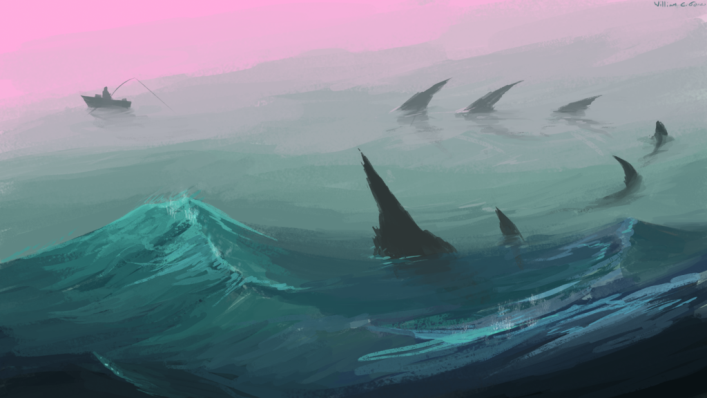 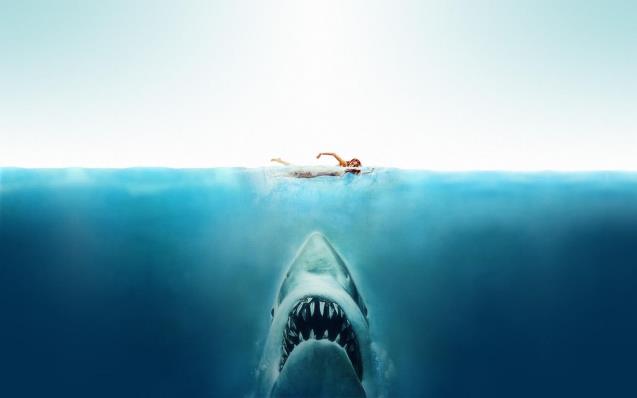 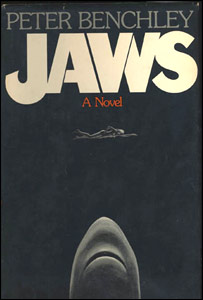 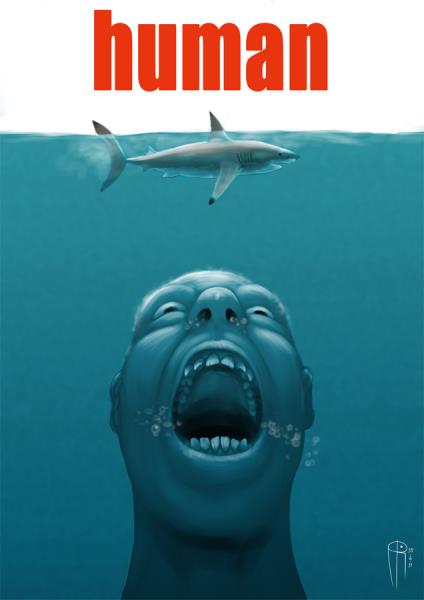 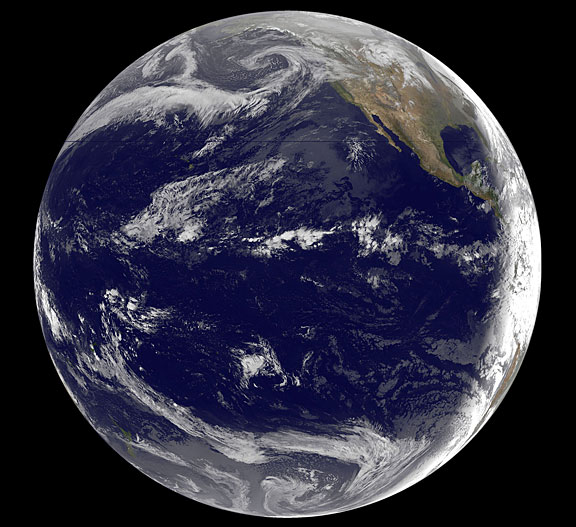 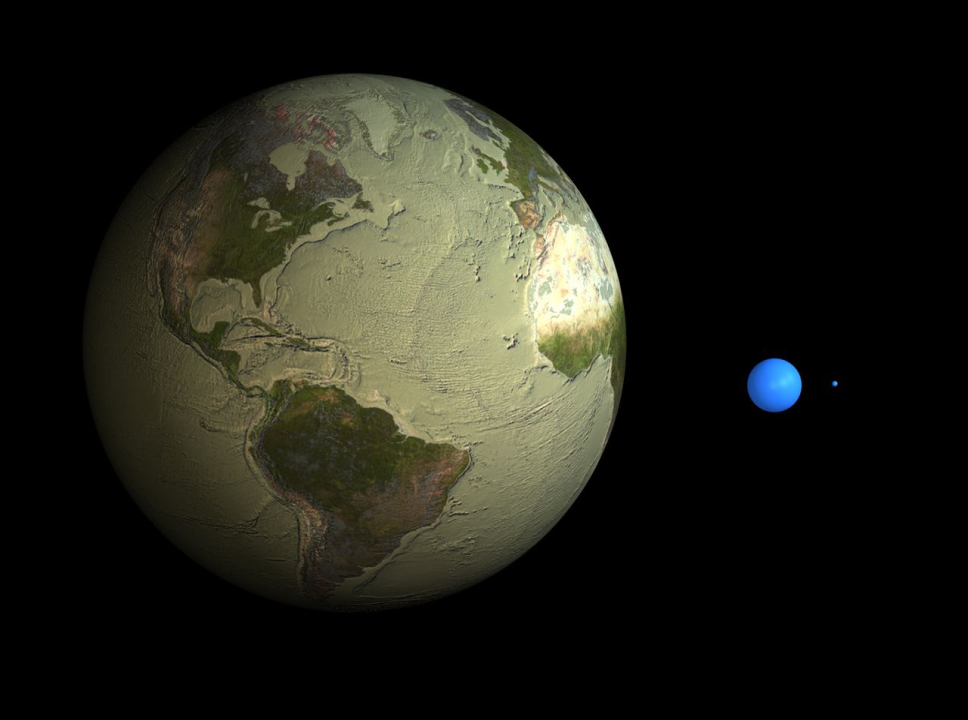 Wat brengt jullie hier?
Wat willen jullie van mij weten?
Hoe / waarover kan ik jullie het beste inspireren?
Hoe werkt de zee? Even een quizje
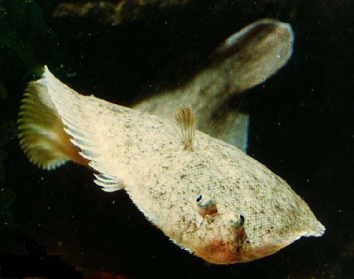 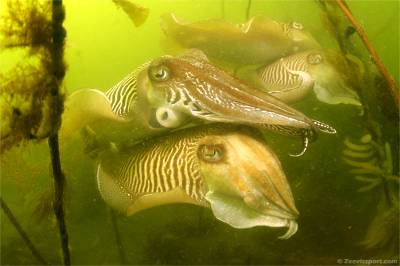 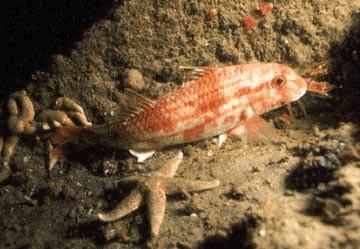 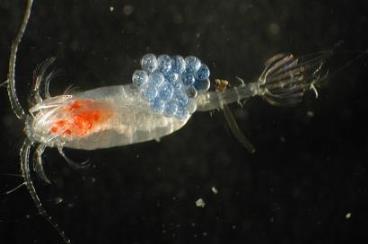 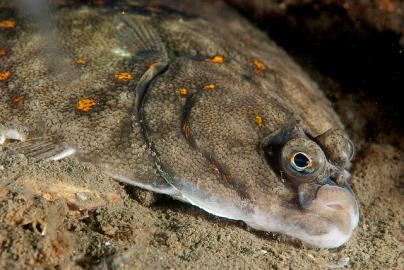 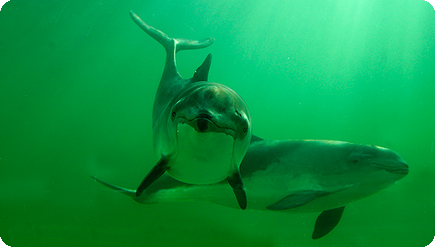 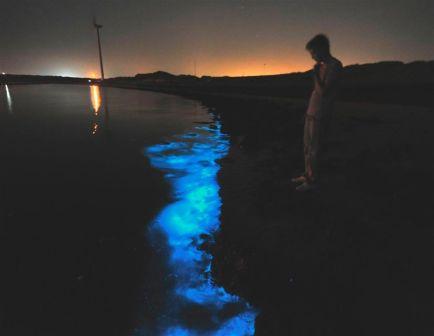 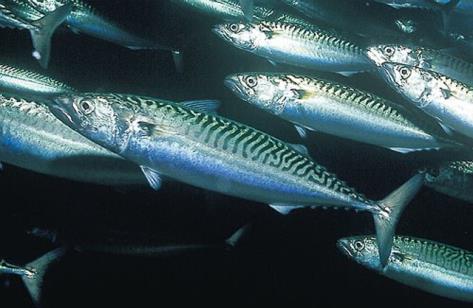 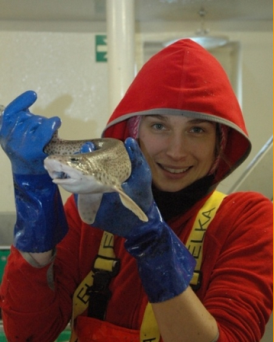 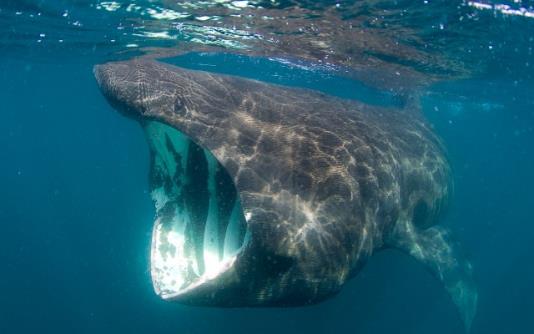 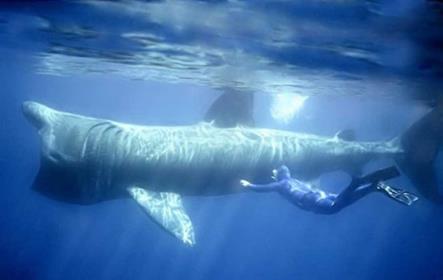 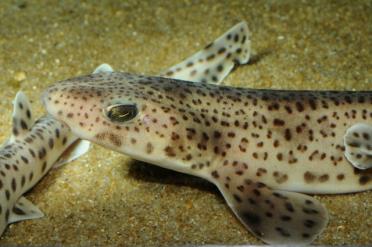 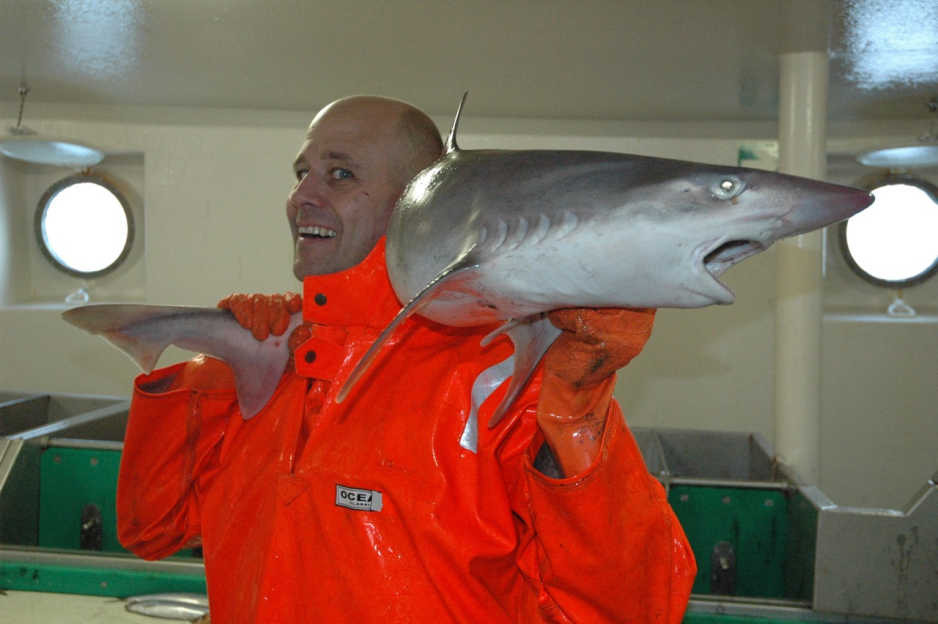 En hier begint het allemaal mee
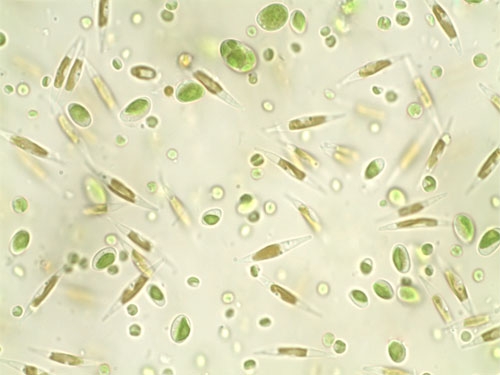 Fotosynthese
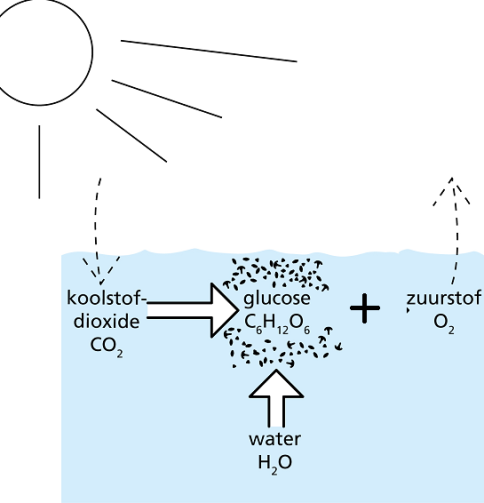 eiwitten
vetten
koolhydraten
Nitraat 
NO3
Fosfaat
PO4
Voedselketen in zee begint met fytoplankton
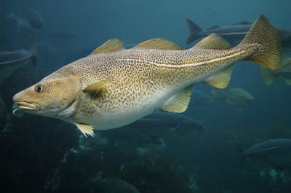 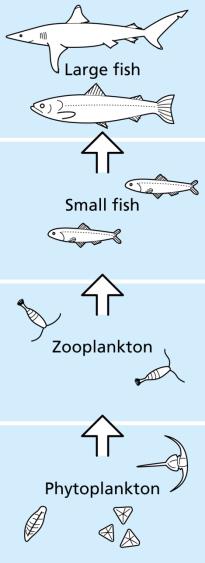 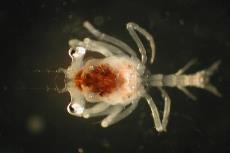 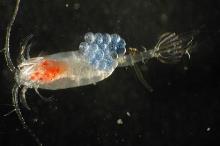 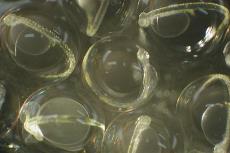 Bacteriën en virussen maken voedselketens rond
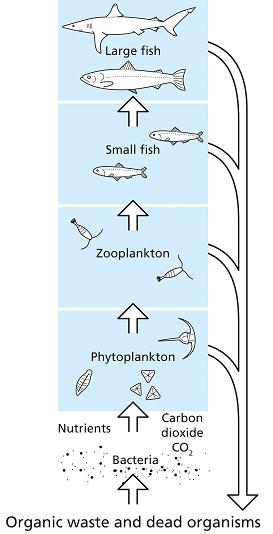 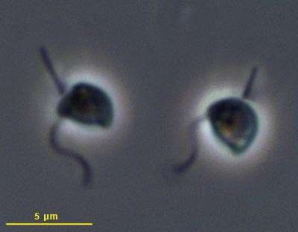 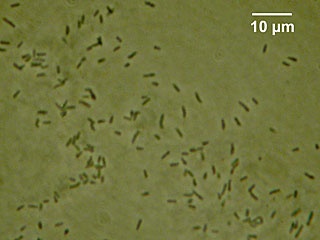 Voedselweb Noordzee
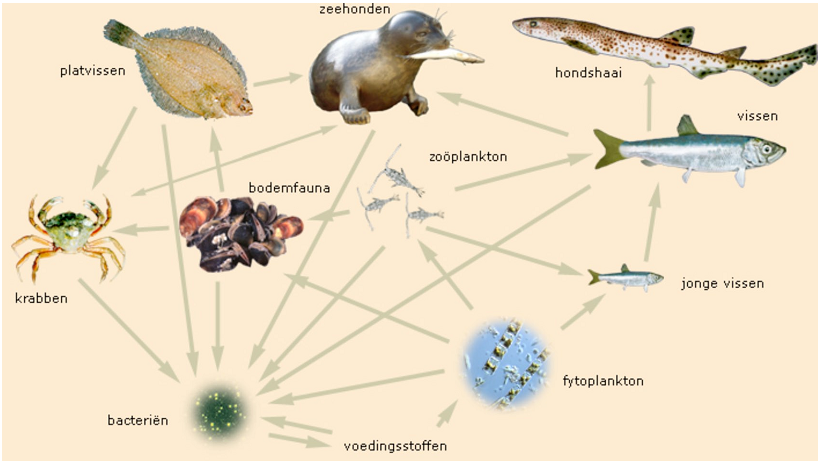 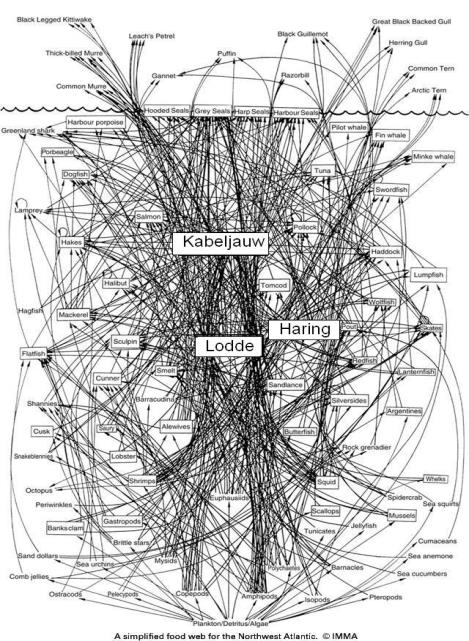 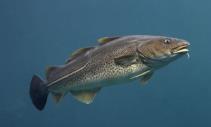 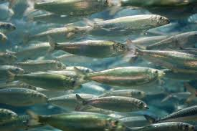 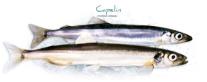 Wel eens een slokje zeewater binnengekregen?
5 ml zeewater:

500.000 algen
> 5.000.000 bacteriën
> 50.000.000 virussen
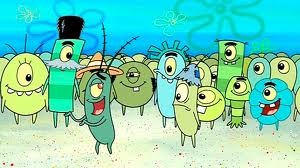 De diepzee
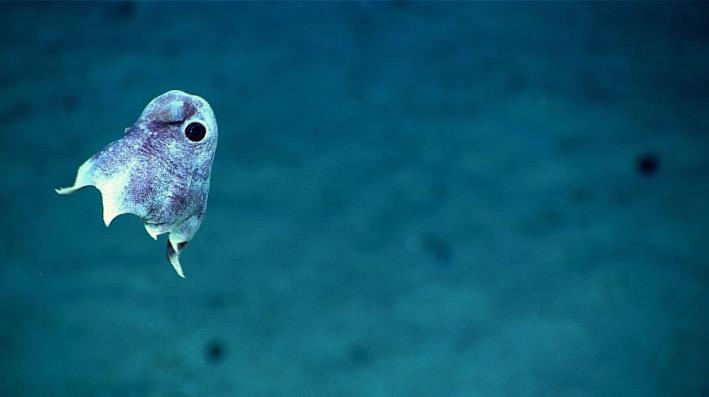 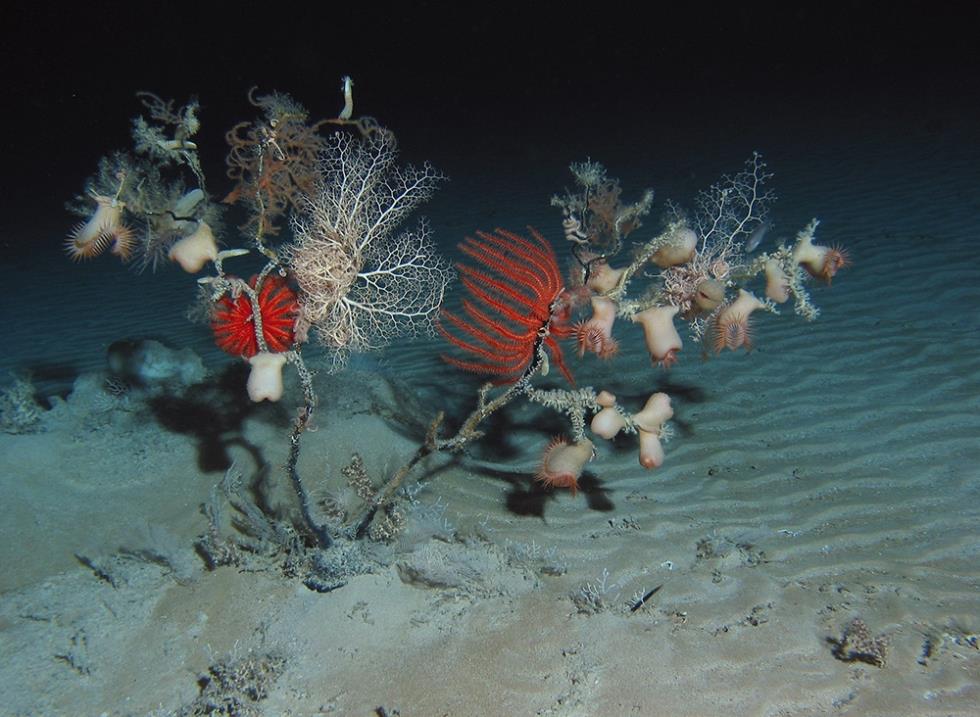 De diepzee
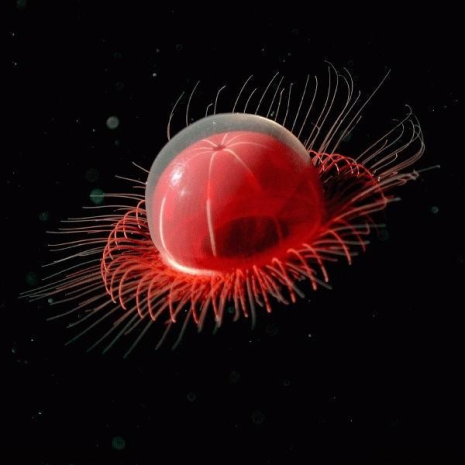 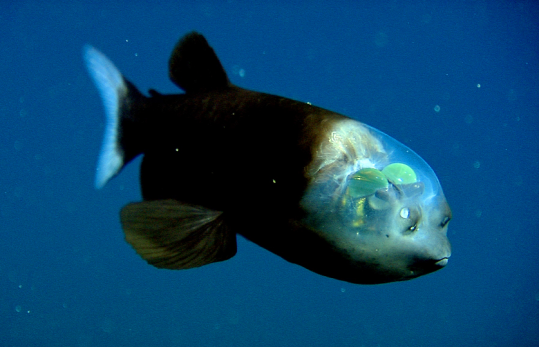 barreleye fish
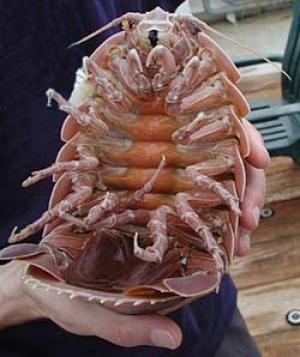 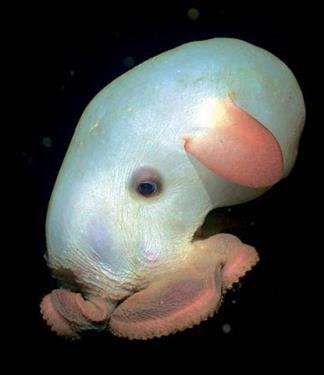 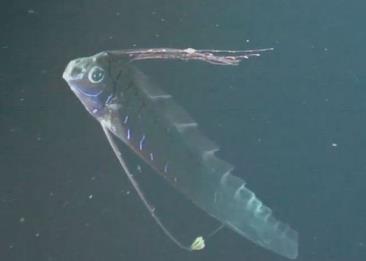 oarfish
max lengte 8,5 m
25
dumbo octopus
giant isopod
[Speaker Notes: Eyes front: The barreleye fish has developed the unique ability to move its eyes inside its head so it can spot predators and food in pitch-black seas.]
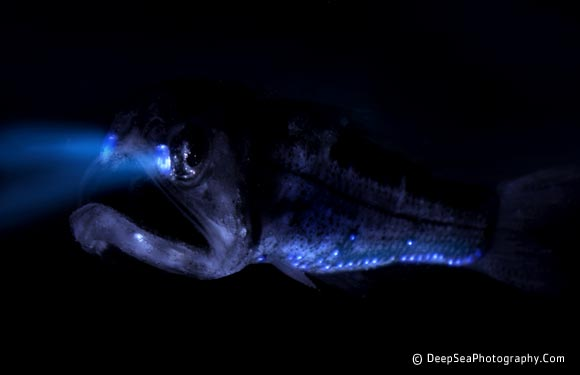 26
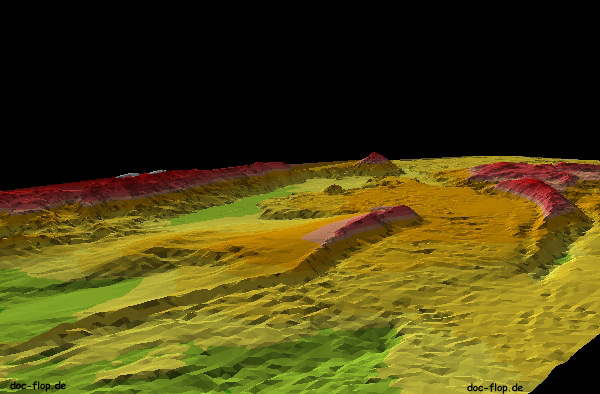 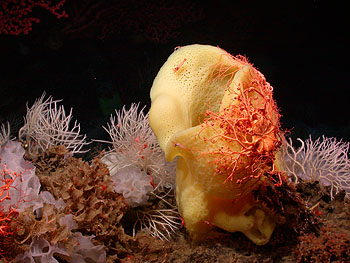 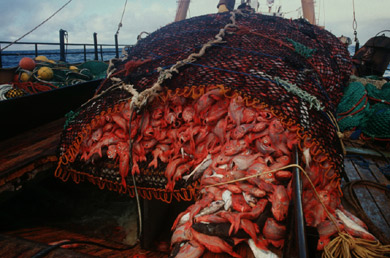 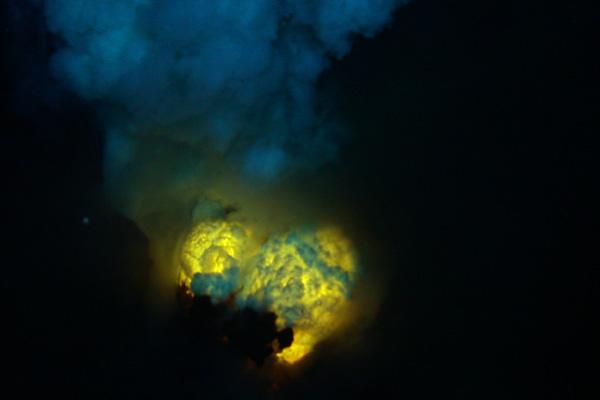 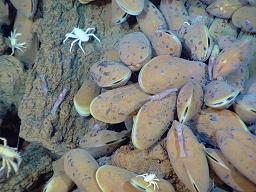 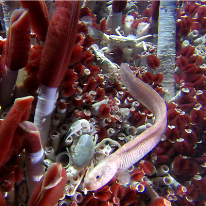 27
[Speaker Notes: Orange roughy take 30 years to reach sexual maturity and can live 125 years.]
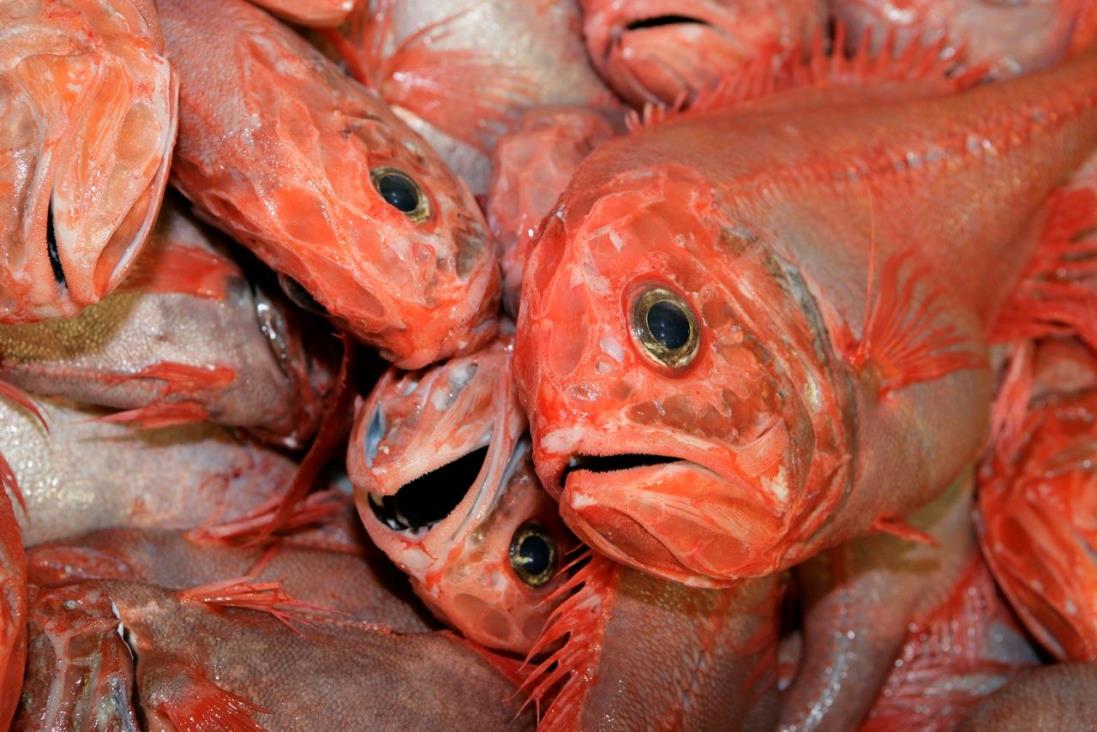 Langzame groei, lang levende soorten
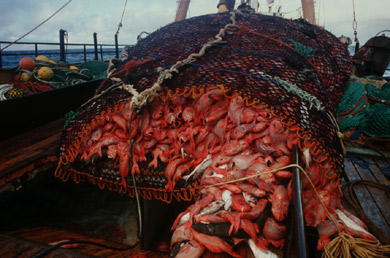 28
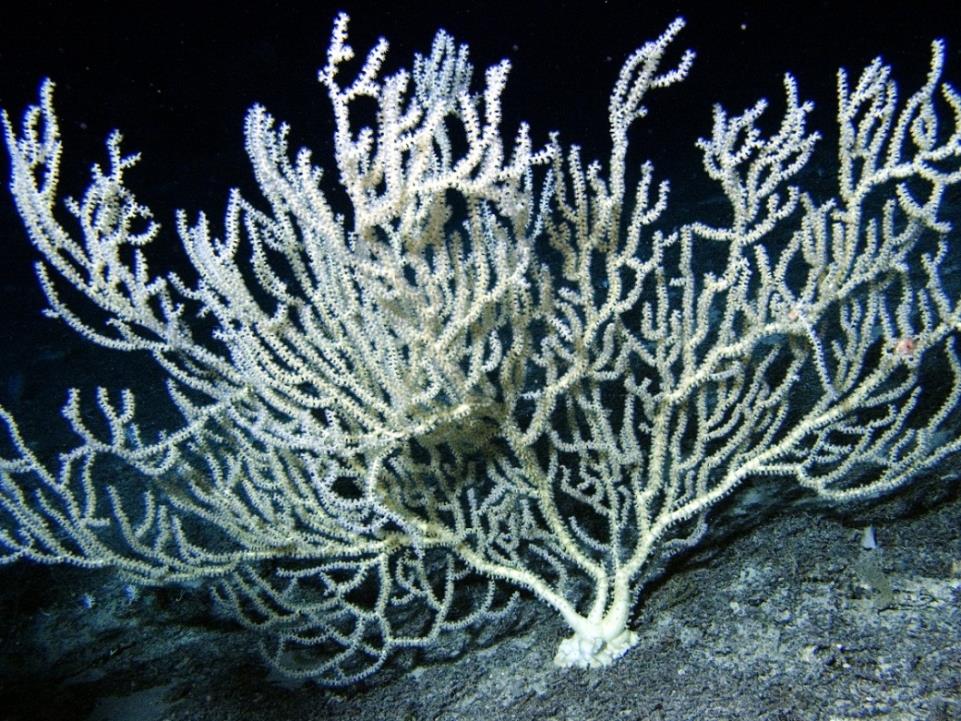 29
Foto: Brooke et. al., NOAA OE 2005, Marine Photobank
[Speaker Notes: NOAA: The longest lived coral colony on record is from a species of black coral from the genus Leiopathes that had an estimated age of 4,265 years old using radiocarbon dating methods – making it perhaps the oldest known living marine organism.]
Wat is het belang van de zee voor de mens?
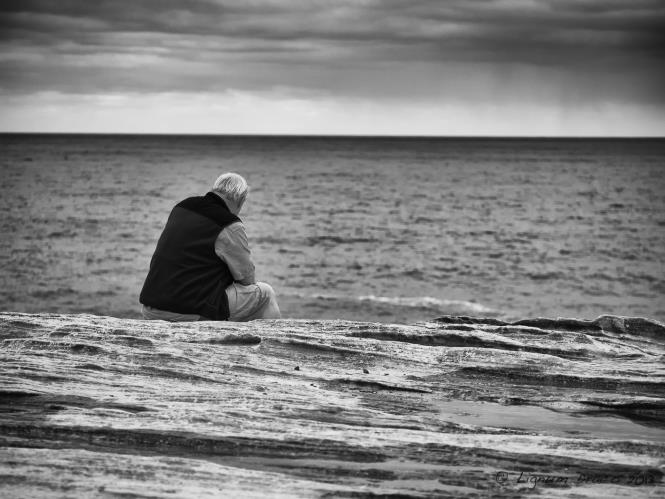 Let’s fish!
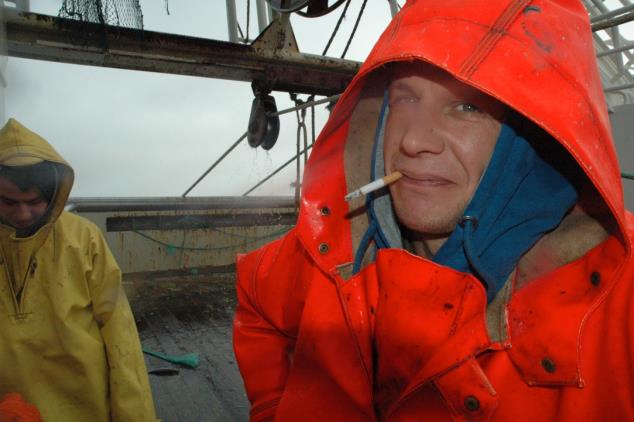 Foto: M. Verweij
We zijn vergeten vis te eten!
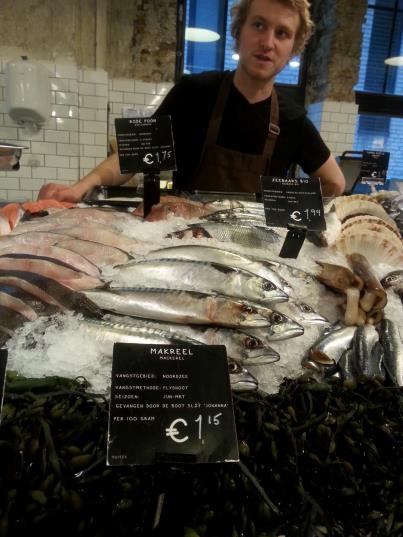 Gemiddelde Nederlander eet ca. 4,5 kilo per jaar aan 'zeebanket'

(vgl: 71,3 kg vlees)
LEI Wageningen-UR
Foto: M. Verweij
[Speaker Notes: Visbureau: Nederlanders eten vis om de redenen 'gezond' en 'lekker‘

Gemiddelde Nederlander eet 71,3 kg vlees per jaar
Hoe zit het met de visconsumptie van andere Europeanen?

(LEI – Vis Onbekend) De thuisconsumptie van vis (verse, diepvries of in conserven), schaal- en schelpdieren schommelt de voorbije jaren rond de 3,5 kilo per jaar per hoofd van de bevolking. Er is hierbij eerder sprake van een licht teruglopende vraag dan van een stijgende lijn. De buitenhuishoudelijke consumptie van vis vertegenwoordigt ongeveer een kwart van de totale consumptie (...). Er kan hierdoor weliswaar een ons of negen bij de genoemde 3,5 kilo worden opgeteld, maar met bijna 4,5 kilo blijven we in Nederland in de onderste Europese regionen hangen als het om het eten van vis gaat.]
Daarbij eet Nederlander nauwelijks Noordzeevis
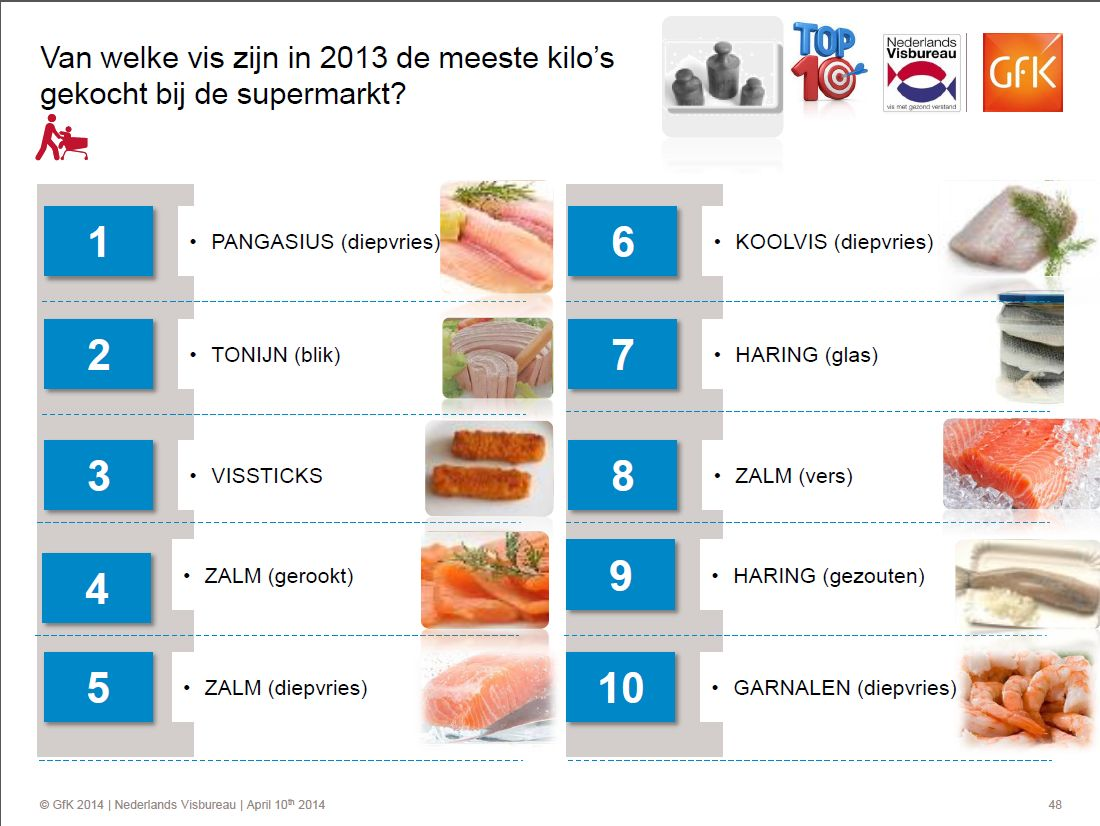 Vis gekocht in supermarkt in 2013: top 10 (volume) (Nederlands Visbureau / GfK)
[Speaker Notes: Bij de viskraam en visspeciaalzaak worden ‘kibbeling’ en ‘lekkerbek’ het meest verkocht, bij restaurants wordt juist vaak voor zalm en garnalen gekozen.]
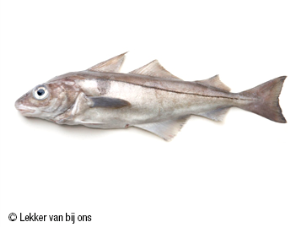 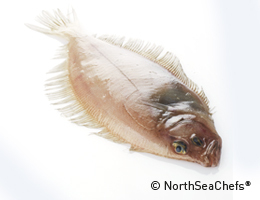 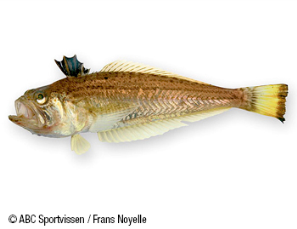 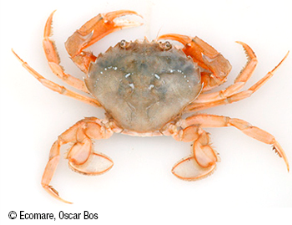 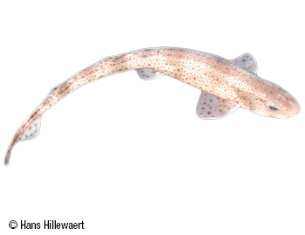 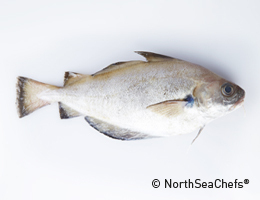 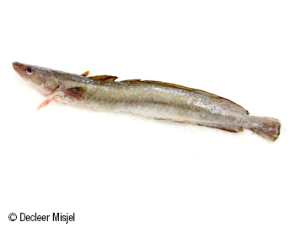 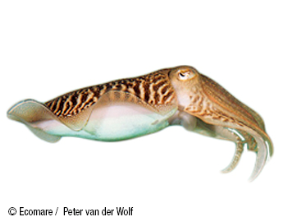 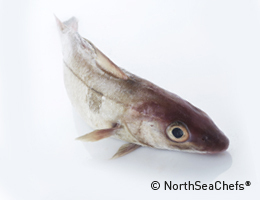 [Speaker Notes: Het onderbelichte Noordzeebanket:
van links naar rechts, van boven naar onder:
schelvis, schartong, kleine pieterman, hondshaai, steenbolk, zwemkrab, wijting, zeekat, leng]
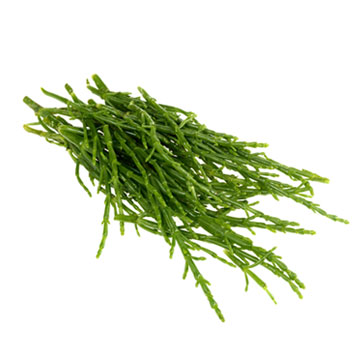 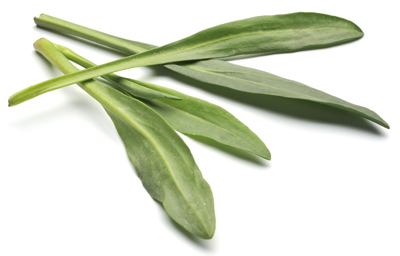 www.zeeuwszilt.com
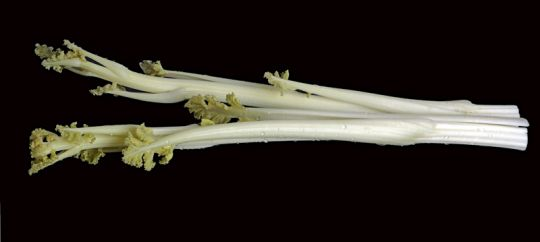 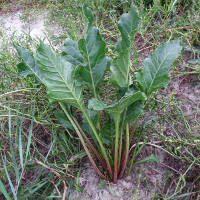 Les-ideeen (basisonderwijs)
Het visserijspel van deze workshop (kauwgomballen) 
Bekijk plankton (druppel zeewater) onder microscoop
Vis-proeverij op school of langs viswinkel
Verzamel zeeewater van verschillende vakantieplekken en bepaal zoutgehalte (bv indampen)
Mee vissen (bv TX35, Wadvissersgilde)
Dagje wadlopen (bv Ecomare, Waddenvereniging)
Organiseer een beach-clean-up (of ga mee met die van Stichting de Noordzee in augustus)  
Onderzoek in je huis of je producten met microplastics hebt (kun je in de klas ook uitzeven met een koffiefilter)
Maak samen een zee-voedselweb
Knutselen met schelpen en haaientanden (die je zelf hebt gevonden op het strand)
Handige websites
www.zeeinzicht.nl (zeeschool)

Stichting de Noordzee lespakketten

https://fishandkids.msc.org/nl/

http://www.seachangeproject.eu/

http://www.ecomare.nl/ (oa encyclopedie)

http://web.vims.edu/bridge/
An ocean of teacher-approved marine education resources
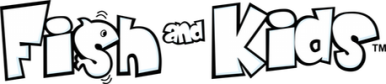 Uitdaging!
Versimpel niet te veel! De zee is complex en genuanceerd. Wat kun je daar mee in het basisonderwijs?

Daag jezelf uit